ЗНАЧЕНИЕ  ХУДОЖЕСТВЕННОГО  СЛОВА 
В  НРАВСТВЕННОМ   ВОСПИТАНИИ ДЕТЕЙ.




Подготовила:
воспитатель МБДОУ 
Детский сад 118
Бережная Т.Н.


Воронеж2022г
Нравственное воспитание в контексте ФГОС ДО
В общих положениях ФГОС отмечено:
Одним из основных принципов ДО является приобщение детей к социокультурным нормам, традициям семьи, общества и государства.
Из числа многих обозначенных задач Стандарт направлен на решение следующей задачи:
Объединение обучения и воспитания в целостный образовательный процесс на основе духовно-нравственных и социо-культурных ценностей и принятых в обществе правил и норм поведения в интересах человека, семьи, общества.
Виды использования художественного слова:
 фольклорные произведения

 
потешки                     пословицы 

 сказки



Сказки о животных    Волшебные сказки
ПОТЕШКИ
       Потешки – развлекают малыша, создают у него веселое настроение, наставляют, дают простейшие знания о мире людей, природном мире, мире животных, описываются их повадки, малыши улавливают доброе, гуманное отношение ко всему живому.  
В русском фольклоре адресованные детям потешки, прибаутки, песенки звучат как ласковый говорок, выражая заботу, нежность, веру в благополучное будущее.
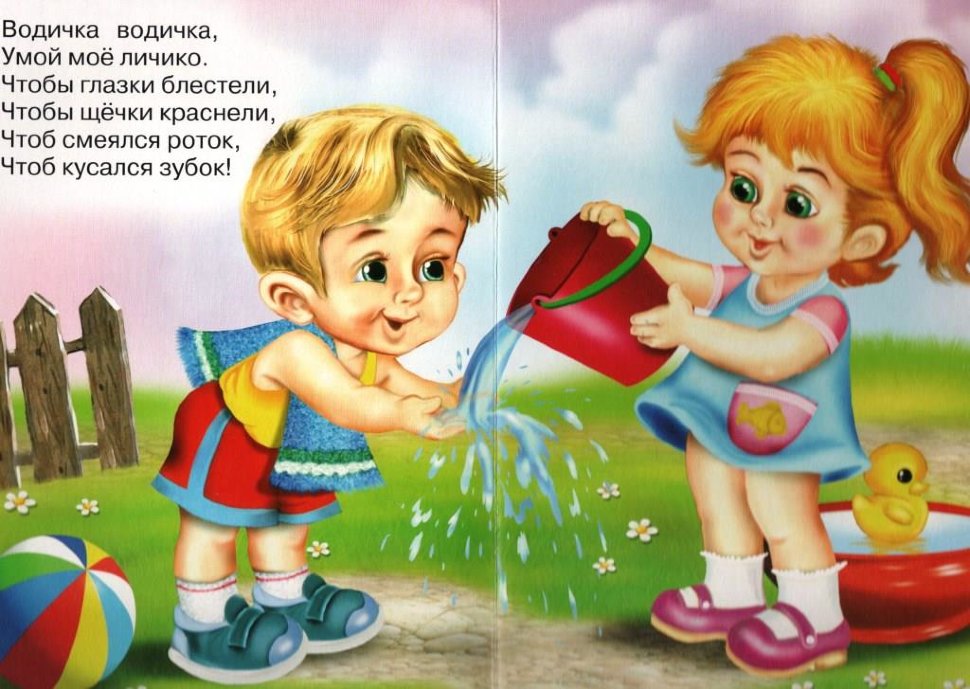 Цель их – развитие духовно-нравственных качеств личности дошкольников различного возраста (доброты, честности, уважения к людям и их труду, бережного отношения к природе, к своим родным, любви к Родине и т.д.). Приобщение детей к традиционным ценностям народной культуры способствует развитию у них интереса к народной культуре, её духовным ценностям, гуманизму.
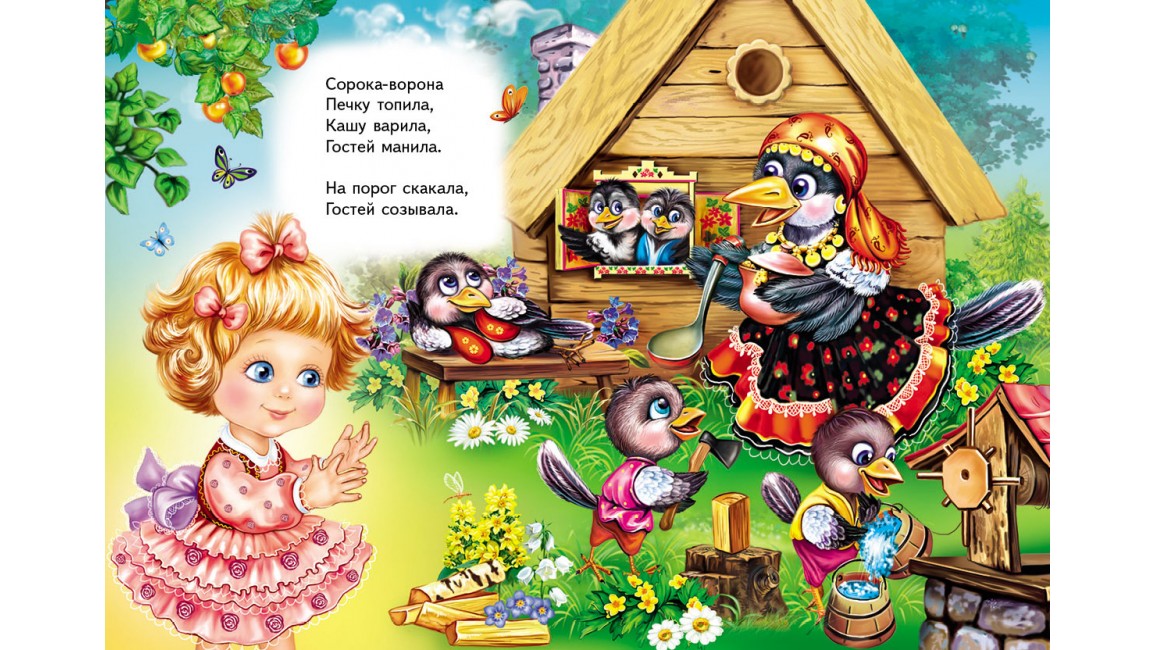 ПОСЛОВИЦЫ
Пословицы  - древний жанр устного народного творчества.
В пословицах выражен народный опыт, наблюдения над жизнью, над человеком, мудрость народа. 
«Пословица тем и хороша, что она короче птичьего носа, есть нечто, что ребенку следует понять: представляет маленькую умственную задачу, совершенно по детским силам», - отмечал К.Д.Ушинский в работе «Первая книга после азбуки».
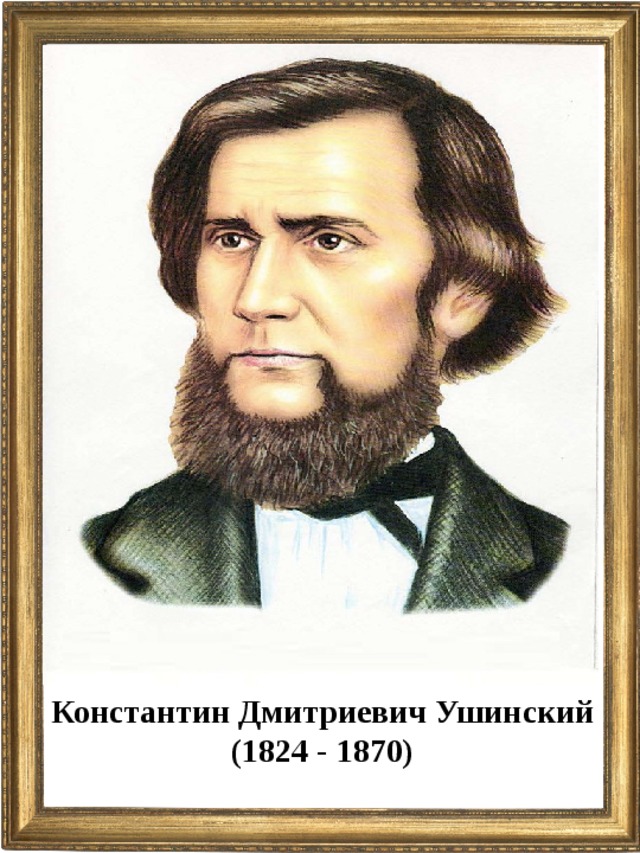 Пословицы и поговорки несут ярко выраженный нравственно-поучительный характер. Пословицы содержат целый комплекс продуманных рекомендаций, выражающих народное представление о человеке, о формировании личности, о нравственном, трудовом, умственном, физическом и эстетическом воспитании.
О ДРУЖБЕ
Живут, как кошка с собакой.
Дружба дороже денег.
Жить заодно, делиться пополам.






О ВИНЕ
Больше верь делам, нежели словам.
Была вина, да прощена.
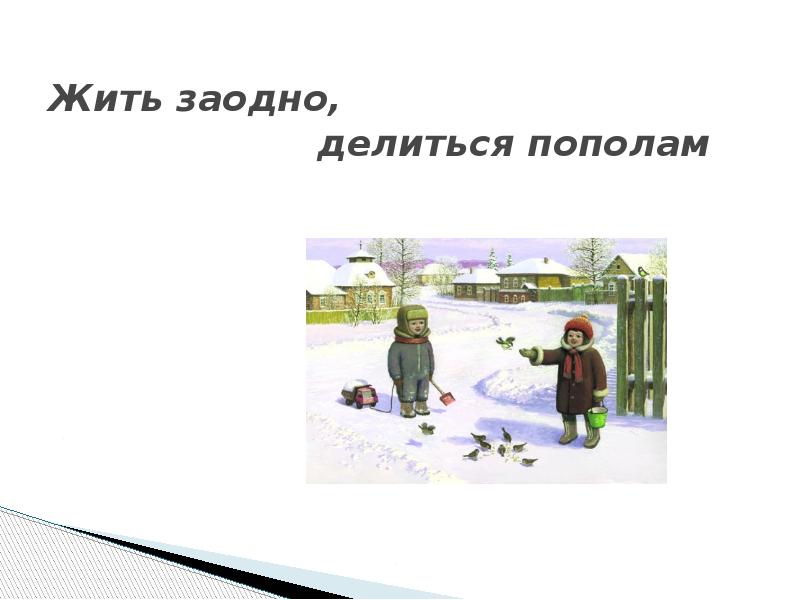 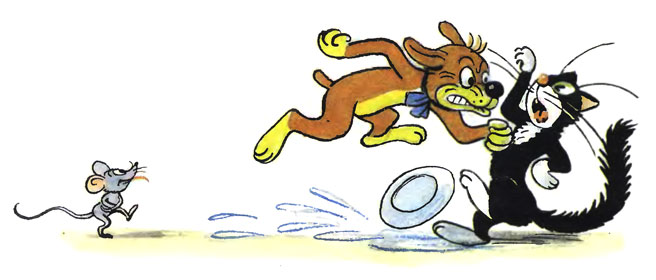 О ЧЕЛОВЕКЕ И ЕГО КАЧЕСТВАХ
Человек не для себя родится.
Не одежда красит человека, а добрые дела.
На скорую ручку – комком да в кучку .
 Делано наспех –да сделано на смех.
ЗАРУБЕЖНЫЕ ПОСЛОВИЦЫ
Заботься о своих родителях, как заботишься о детях. (Япон.)
Нет более глухого, чем тот, кто не хочет слушать. (Афр.)
Добрая слава — лучшее богатство. (Англ.)
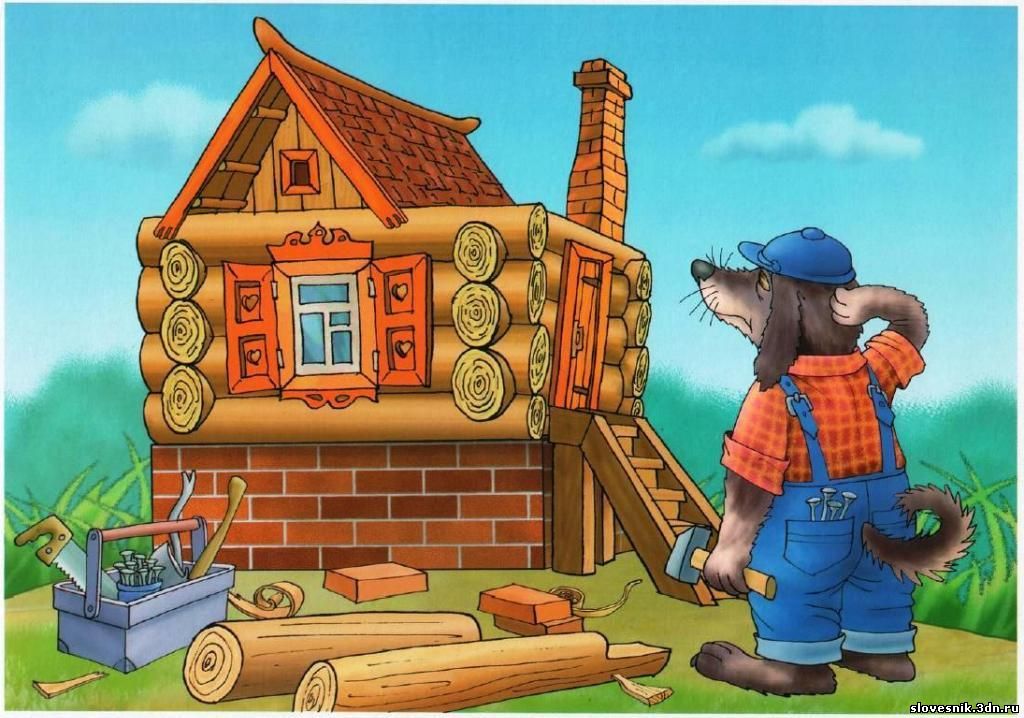 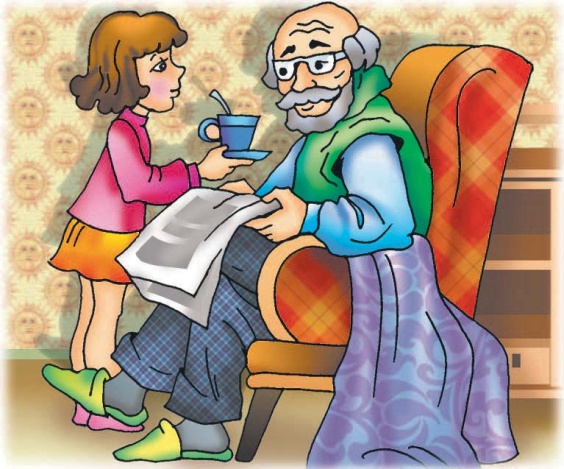 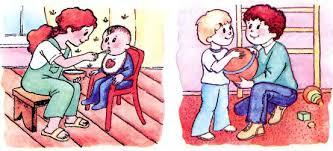 СКАЗКИ
           Действенным средством воспитания моральных качеств личности дошкольников является художественное слово. Художественная литература позволяет восполнить недостаточность общения детей, расширить кругозор, обогатить их жизненный и нравственный опыт. Действительно, слушая художественные произведения, ребенок знакомится с окружающей жизнью, природой, трудом людей, со сверстниками, их радостями, а порой и неудачами, знакомится с нормами поведения. 
           Высоко оценивая  воспитательную роль сказок, Константин  Дмитриевич Ушинский называл их «первыми блестящими попытками русской народной педагогики», а народ, создавший их, - великим педагогом.
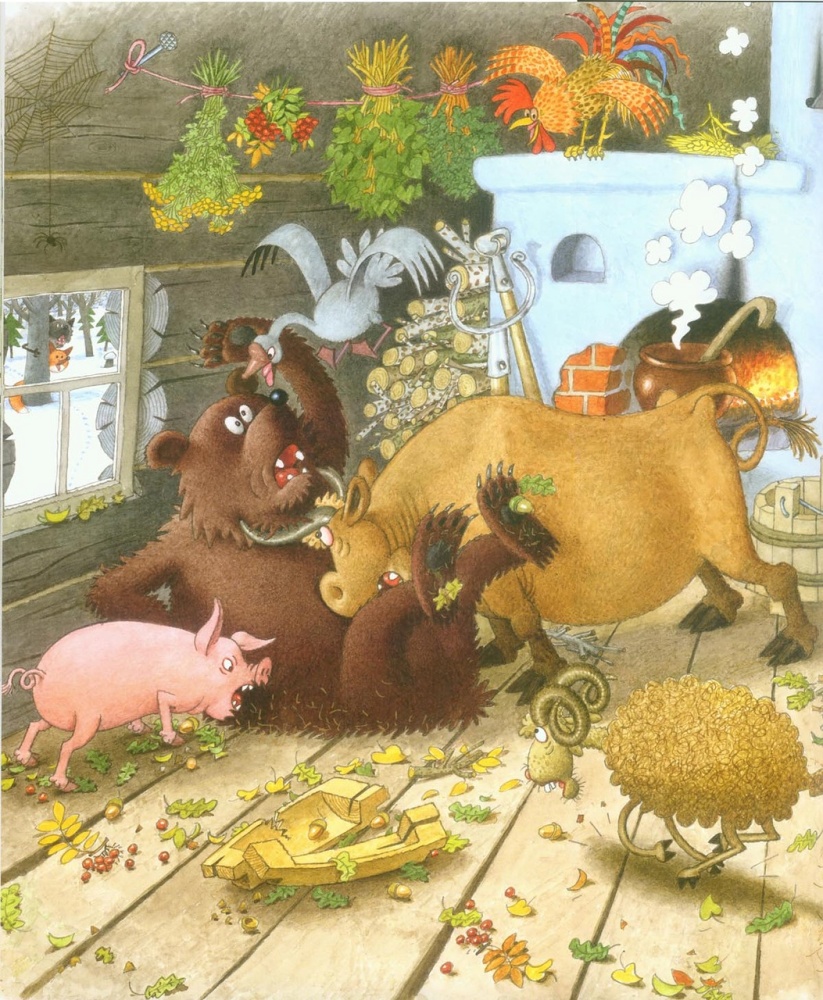 Сказки о животных
Такие нравственные категории, как добро и зло, хорошо и плохо, можно и нельзя, целесообразно формировать своим собственным примером, а также с помощью народных сказок, в том числе о животных. Эти сказки помогут показать:
Как дружба помогает победить зло («Зимовье»)
Как добрые и миролюбивые побеждают («Волк и семеро козлят»)
Что зло наказуемо («Заюшкина избушка»)
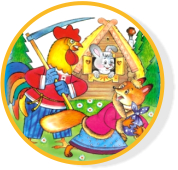 Волшебные сказки
Моральные ценности в волшебных сказках представлены более конкретно, чем в сказках о животных. Положительные герои, как правило, наделены мужеством, смелостью, упорством в достижении цели, красотой, подкупающей прямотой, честностью и другими физическими и моральными качествами, имеющими в глазах народа наивысшую ценность.
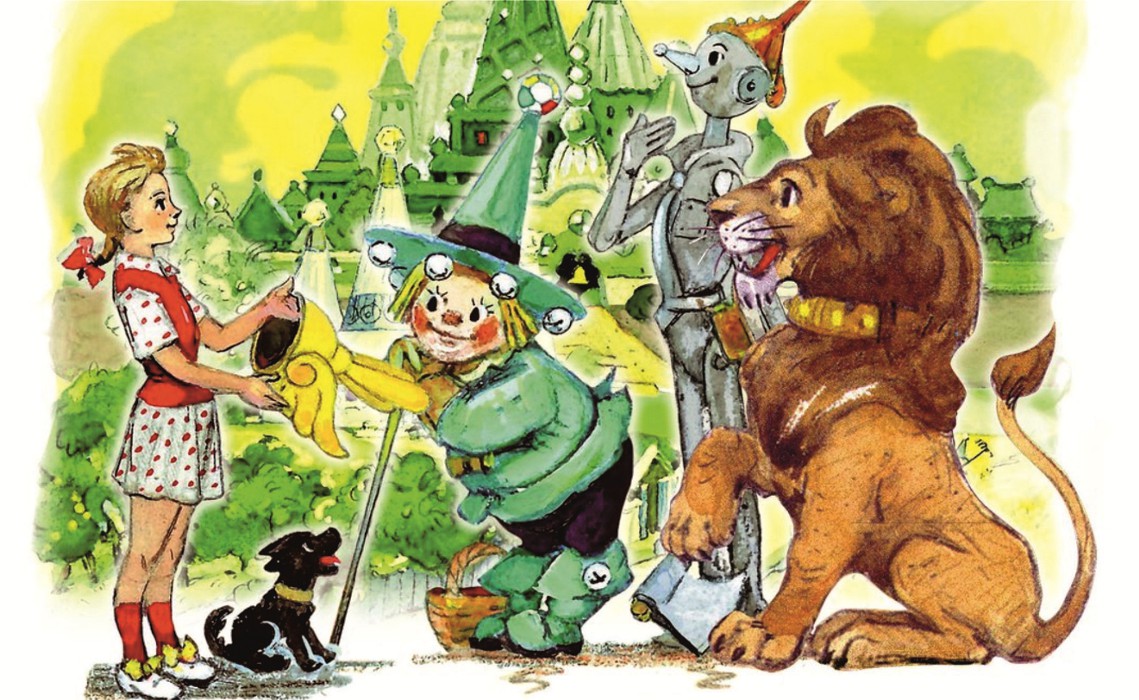 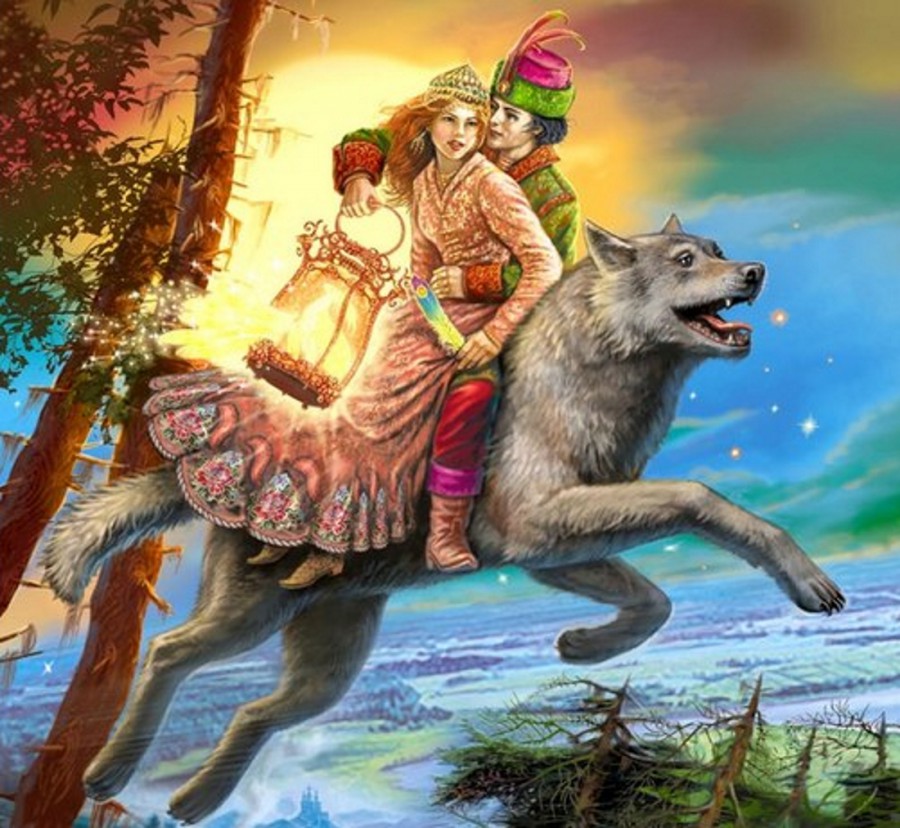 Идеал, приобретенный ребенком в детстве, во многом определит его как личность. 



КОНЕЦ